Математическая игра-раскраска
КАРЛСОН
7 + 3
1
8
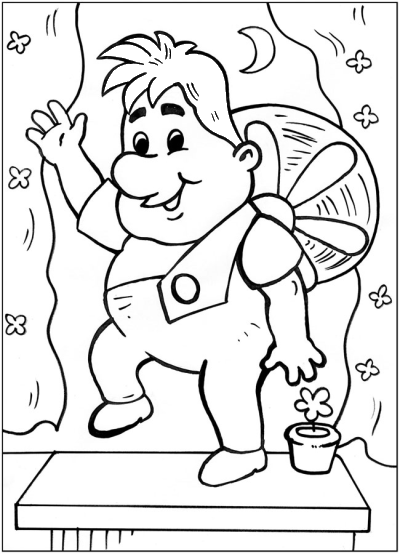 9
2
3
10
11
4
12
5
13
6
7
14
10 - 6
1
8
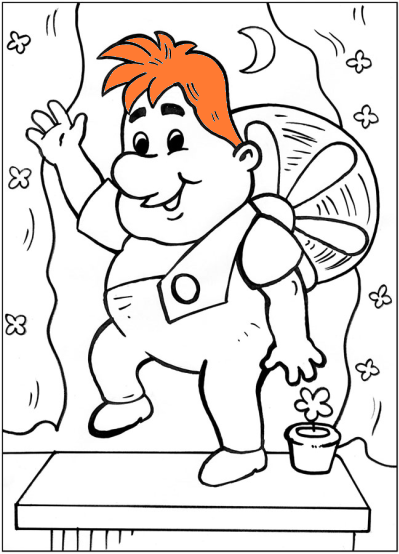 9
2
3
10
11
4
12
5
13
6
7
14
5 + 9
1
8
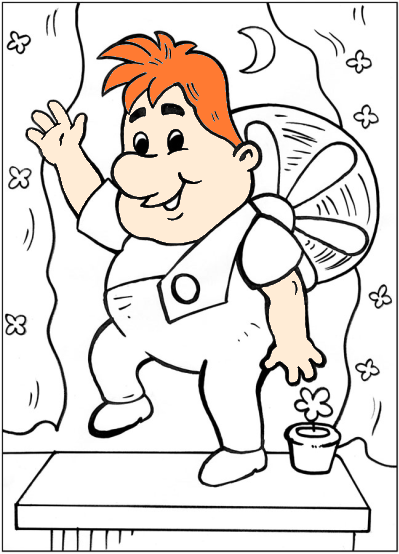 9
2
3
10
11
4
12
5
13
6
7
14
14 - 9
1
8
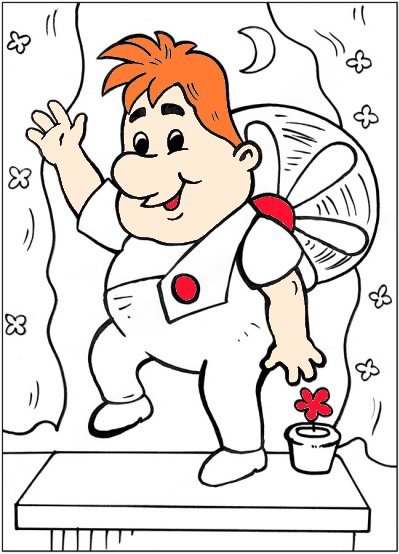 9
2
3
10
11
4
12
5
13
6
7
14
7 + 2
1
8
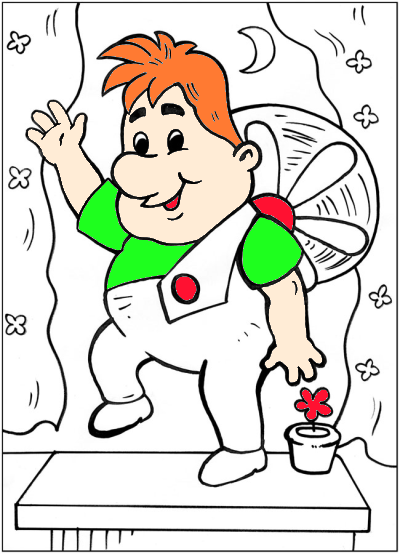 9
2
3
10
11
4
12
5
13
6
7
14
8 - 5
1
8
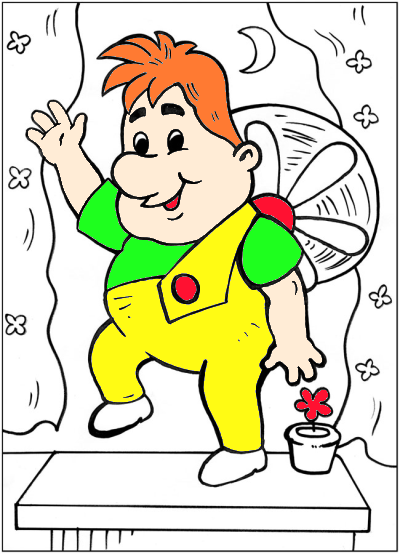 9
2
3
10
11
4
12
5
13
6
7
14
3 + 10
1
8
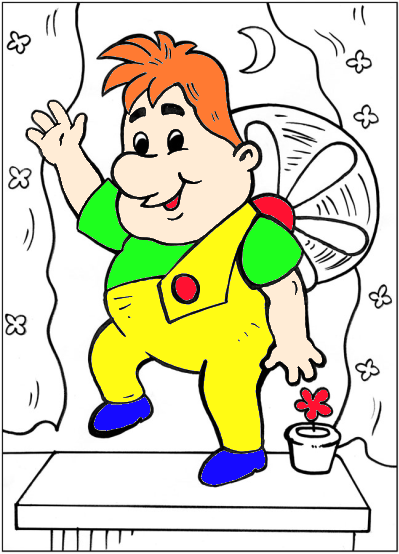 9
2
3
10
11
4
12
5
13
6
7
14
11 - 9
1
8
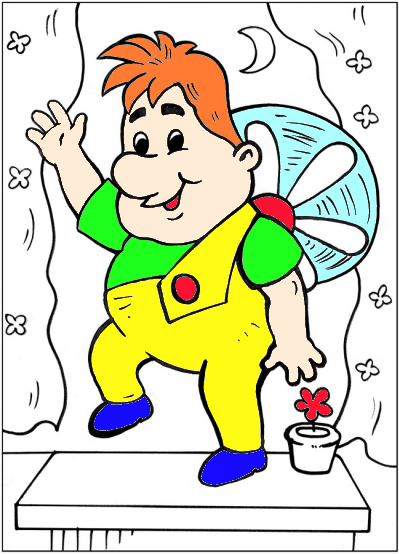 9
2
3
10
11
4
12
5
13
6
7
14
9 + 2
1
8
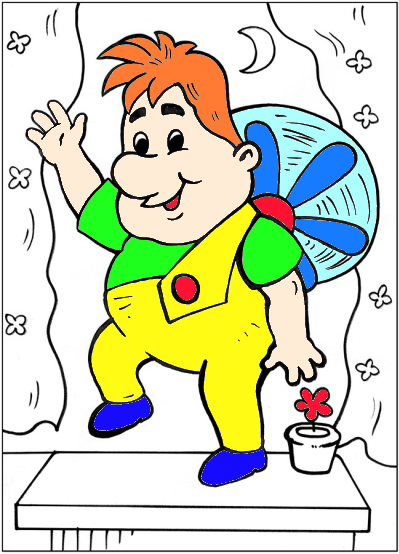 9
2
3
10
11
4
12
5
13
6
7
14
11 - 10
1
8
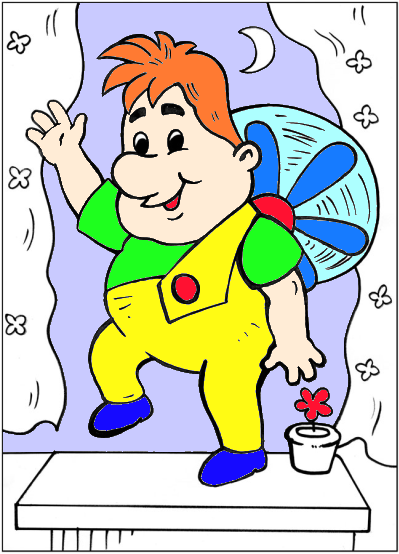 9
2
3
10
11
4
12
5
13
6
7
14
6 + 6
1
8
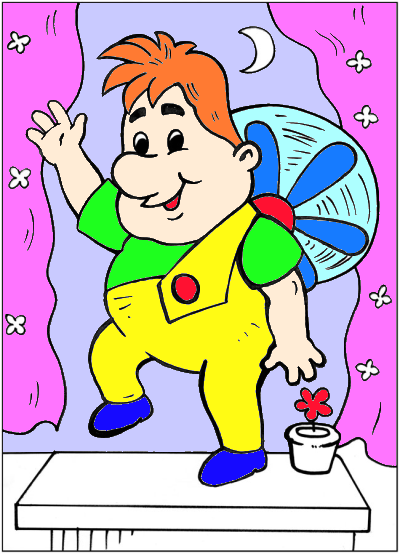 9
2
3
10
11
4
12
5
13
6
7
14
14 - 7
1
8
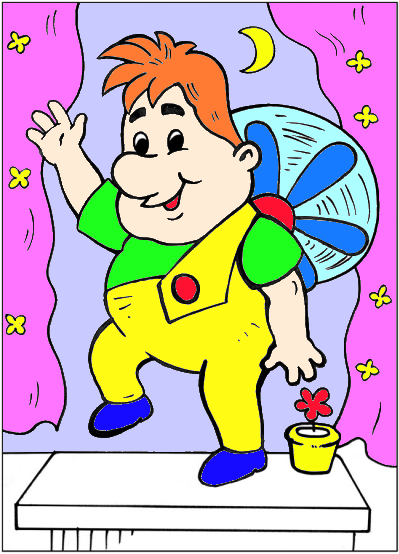 9
2
3
10
11
4
12
5
13
6
7
14
3 + 5
1
8
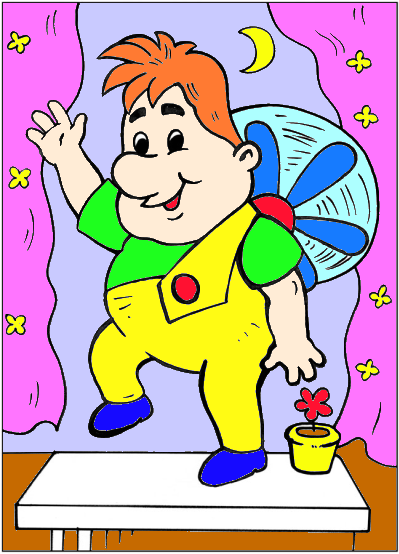 9
2
3
10
11
4
12
5
13
6
7
14
12 - 6
1
8
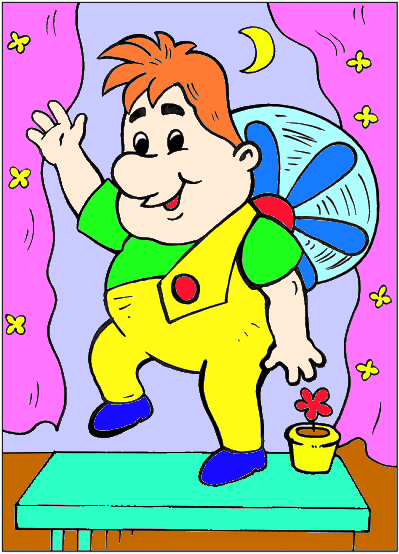 9
2
3
10
11
4
12
5
13
6
7
14
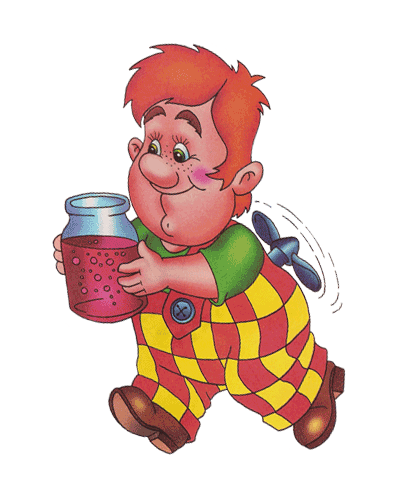 Поздравляю!!!
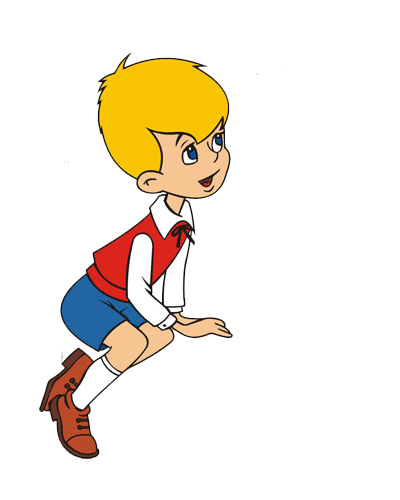 Презентацию подготовила:		 Ефимова Елена АлександровнаПравила: ребенок должен найти правильный ответ на пример, щелкнув мышкой. Если ответ верный, то автоматически переходим к следующему слайду. В конце игры-раскраски картина «Карлсон» будет полностью разукрашен.
Данная игра-раскраска поможет детям старшего дошкольного и младшего школьного возраста закрепить приемы сложения и вычитания в пределах первого и второго десятка. 

Источники (картинки и фоны для презентации):
www.detskiy-mir.net
www.design.chelni.ru
www.mamba.ru
www.katusha37.mindmix.ru
www.telpics.ru

Презентация опубликована на сайте – viki.rdf.ru